“Безопасный” Wi-Fi
Студент группы БСД-21
Андрущенко Ярослав
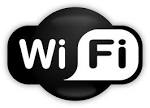 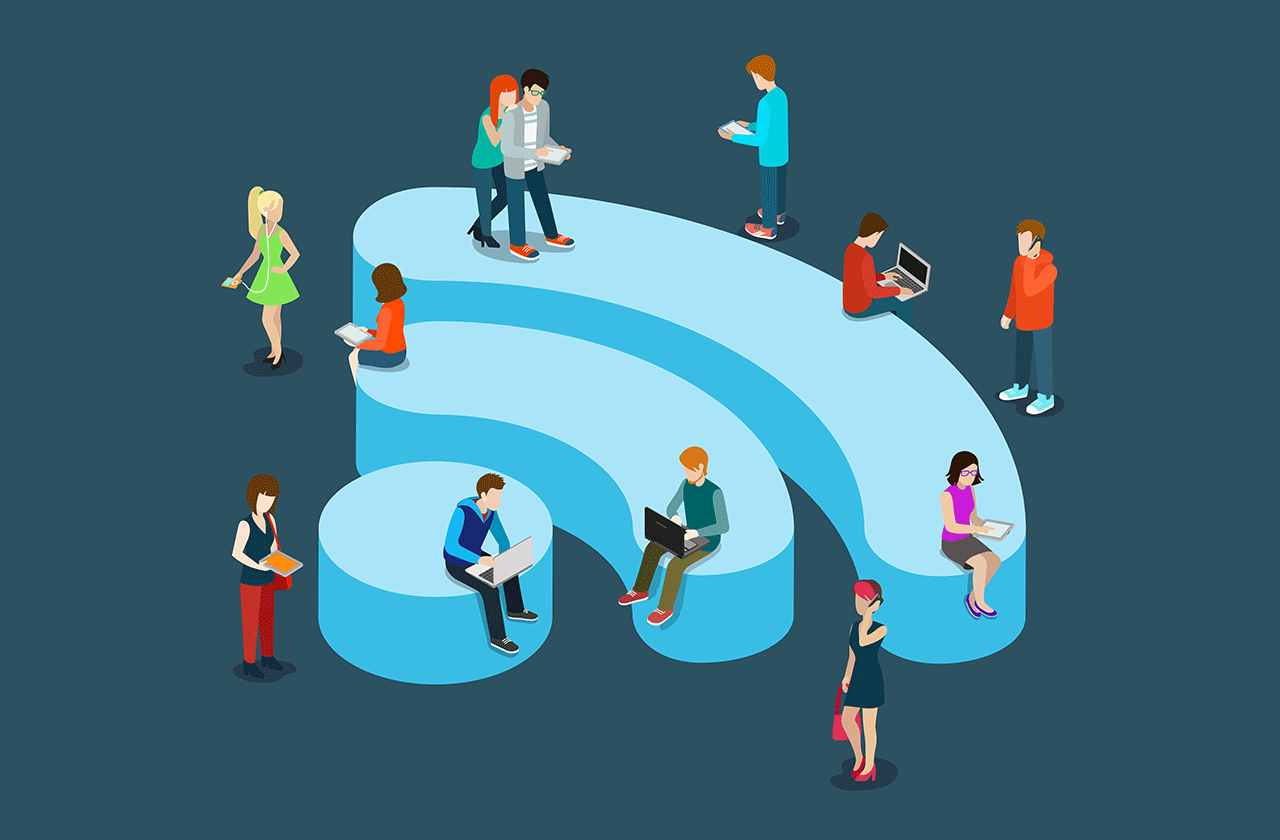 Man in the middle (MITM) – вид хакерской атаки, цель которой  похищение и замена информации в корыстных целях
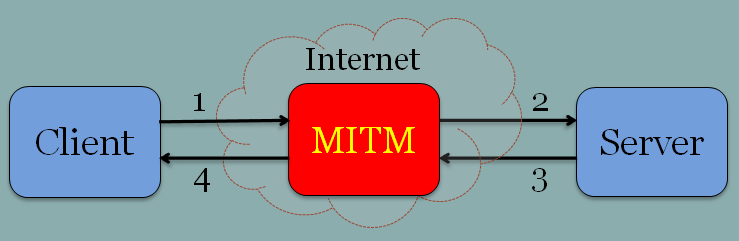 Каждое устройство подключенное к сети, имеет MAC-адрес ( физический адрес) 



Пример MАС– адреса : 09-А3-0С-Е9-D3-32
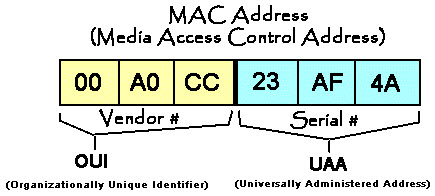 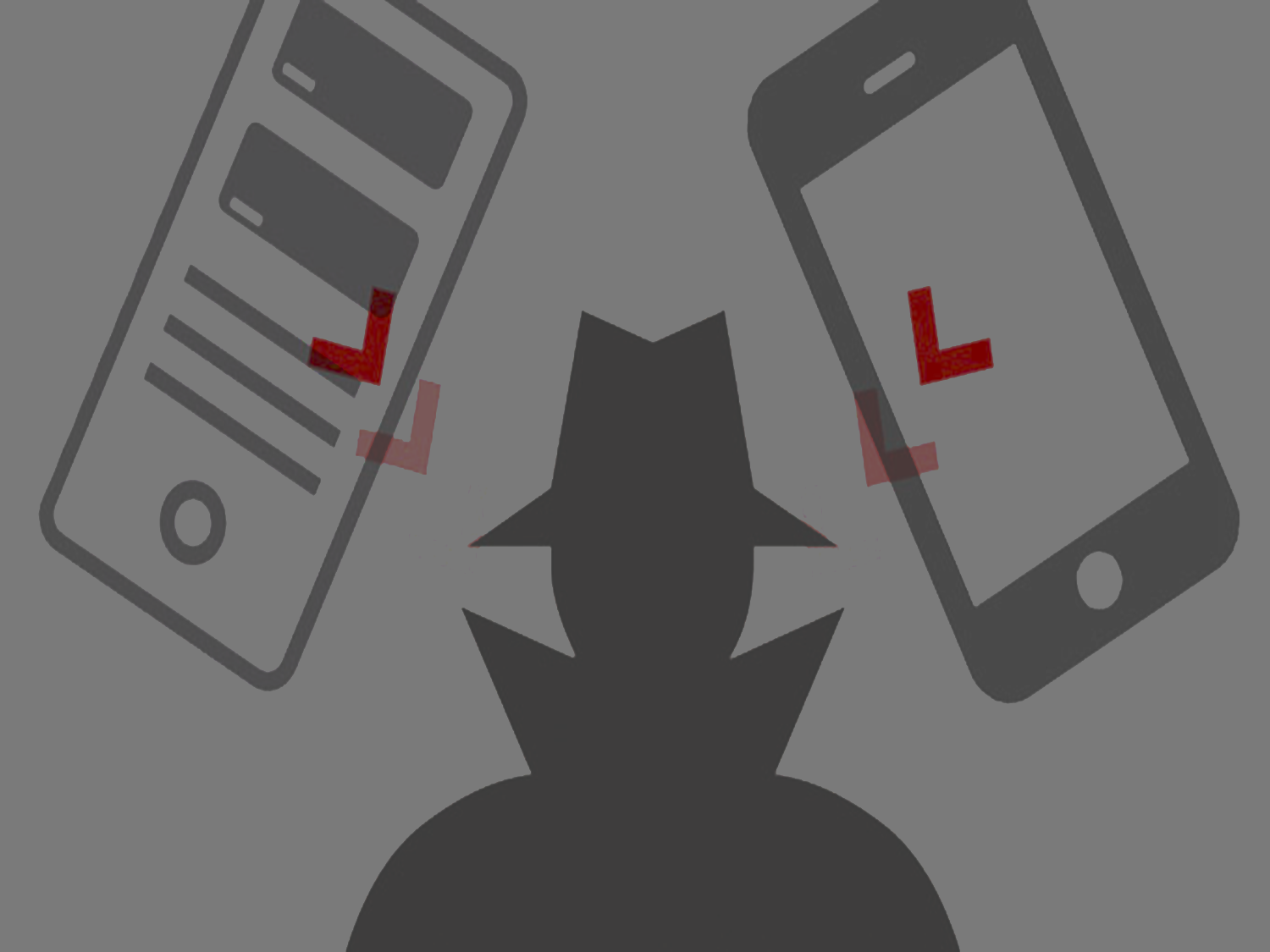 Методы провидения атаки
Методы провидения атаки

Первый – перехват “cookie ”

Второй – убийство “cookie”
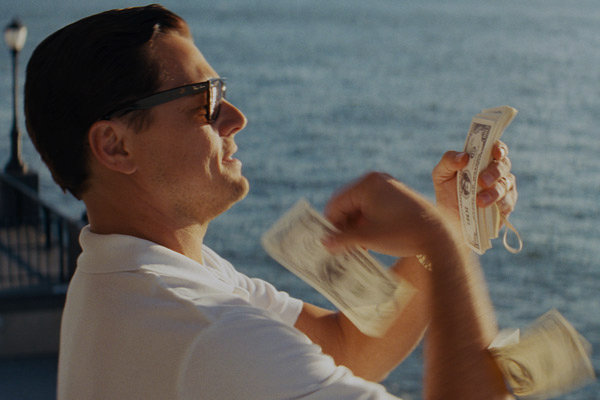 После провидения атаки
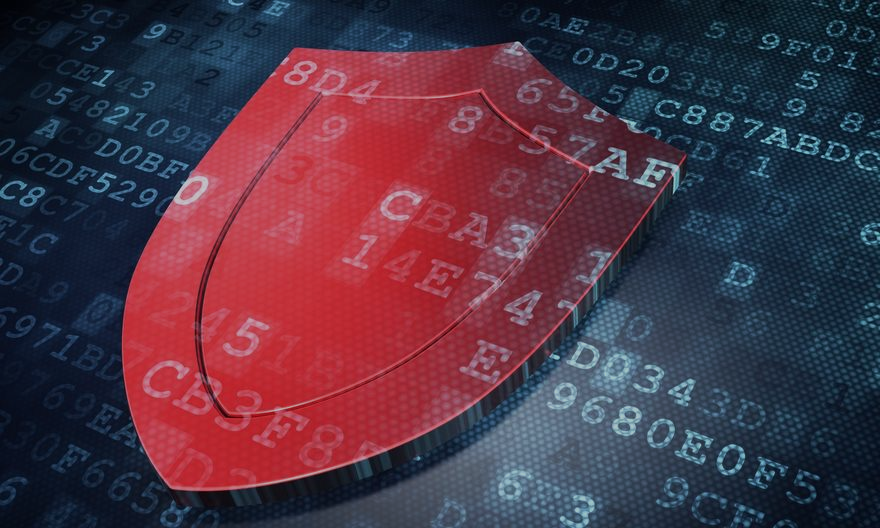 Оберегайте свою информацию и не давайте становится ей публичной!